Perspective on the pseudoscalar glueball
Ya-Qi Cui （崔亚琦）
Nanjing University
East Asian Workshop on Exotic Hadrons
December 9, 2024
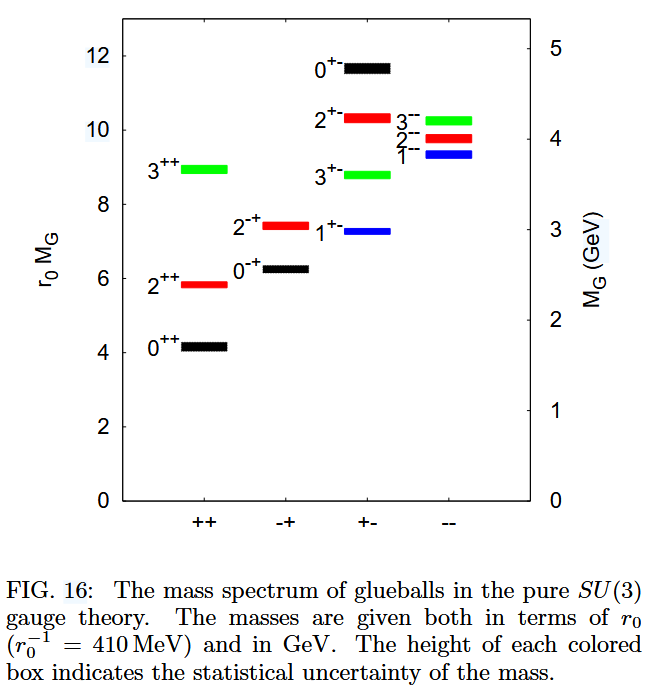 Glueball
Y. Chen et al., Phys. Rev. D73, 014516 (2006), [hep-lat/0510074].
yqcui@smail.nju.edu.cn, Perspective on the pseudoscalar glueball. Total pages (14)
2
Current development of glueball
Theory:
Dyson-Schwinger Equations and Bethe-Salpeter Equations
Joseph Meyers and Eric S. Swanson (2013) 
Helios Sanchis-Alepuz et al (2015)
E. V. Souza, M. N. Ferreira, A. C. Aguilar, J. Papavassiliou, C. D. Roberts and S.-S. Xu (2020)
L. Kaptari et al (2020)
M. Q. Huber, C. S. Fischer and H. Sanchis-Alepuz (2021)
“The spectrum is sensitive to the form of the analytic continuation of the gluon propagator into the Minkowski region and to the vertex models employed in the kernel.”
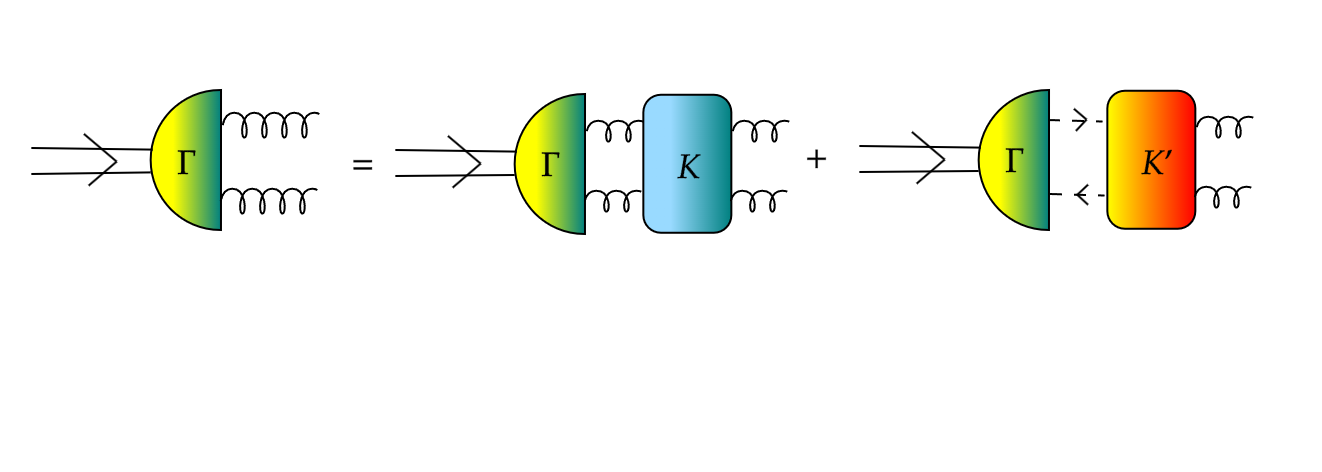 Bethe-Salpeter equations in quenched QCD
C. J. Morningstar, M. J. Peardon (1999)
Y. Chen et al (2006)
L.-C. Gui et al(2019)
A. Athenodorou, M. Teper (2020)……
yqcui@smail.nju.edu.cn, Perspective on the pseudoscalar glueball. Total pages (14)
3
Current development of glueball
Experiment:
Waiting for more direct evidence of the glueball from experiments!
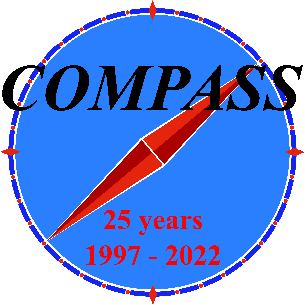 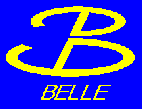 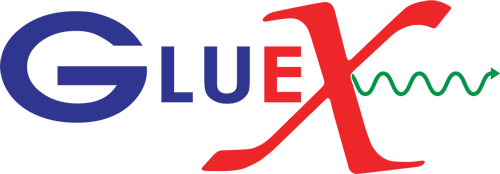 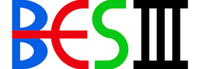 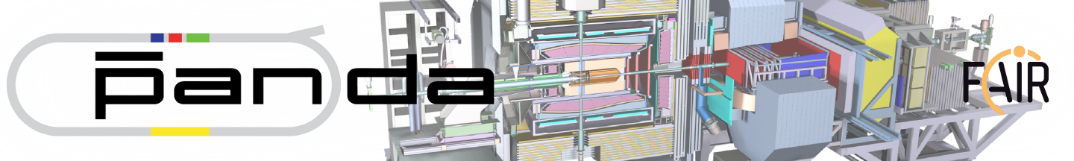 yqcui@smail.nju.edu.cn, Perspective on the pseudoscalar glueball. Total pages (14)
4
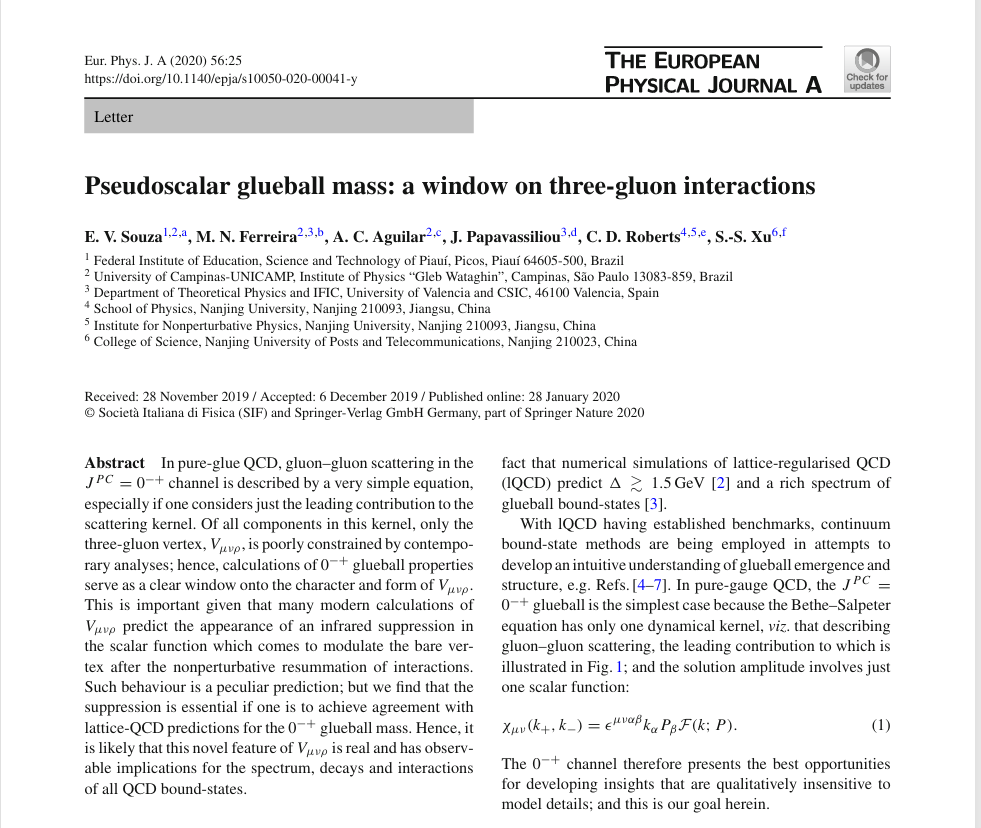 yqcui@smail.nju.edu.cn, Perspective on the pseudoscalar glueball. Total pages (14)
5
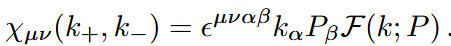 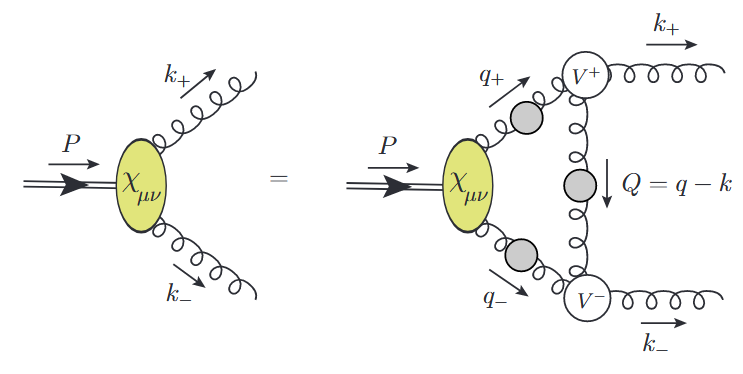 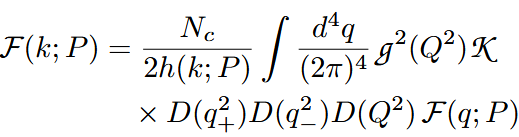 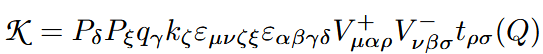 Kernel:
Gluon propagator in Landau gauge:
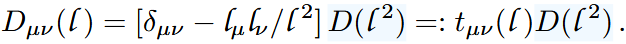 yqcui@smail.nju.edu.cn, Perspective on the pseudoscalar glueball. Total pages (14)
6
Completing the Bound-State Kernel
Gluon propagator:
- In the perturbative domain, gluon acts as massless degrees-of-freedom.
- On the other hand, gluon saturates at infrared momenta.
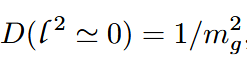 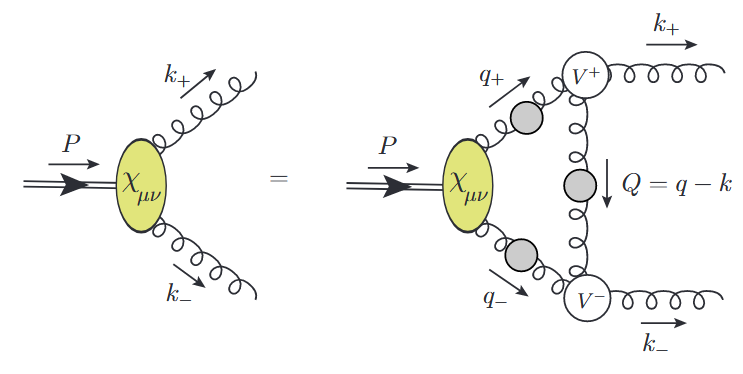 A simple algebraic Ansatz for the valence-gluon propagator:
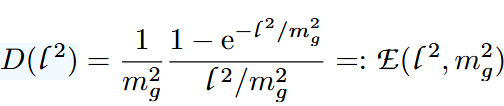 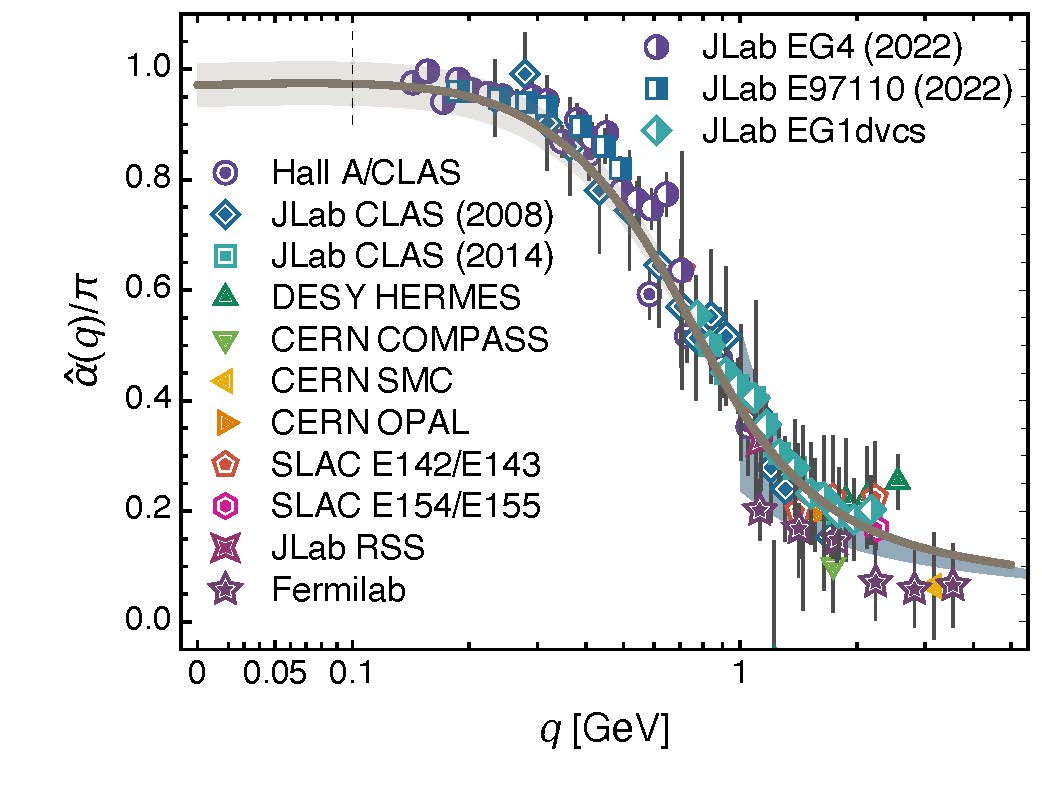 S.-S. Xu et al., Eur. Phys. J. A 55, 113 (Lett.) (2019).
Exchange interaction:
Daniele Binosi et al., arXiv:1612.04835 [nucl-th], Phys. Rev. D 96 (2017) 054026/1-7
yqcui@smail.nju.edu.cn, Perspective on the pseudoscalar glueball. Total pages (14)
7
Completing the Bound-State Kernel
Three-gluon vertex:
- The tree-level tensor and its dressing is dominant.
- The prominent and striking nonperturbative effect is a marked suppression of the vertex at infrared momenta.
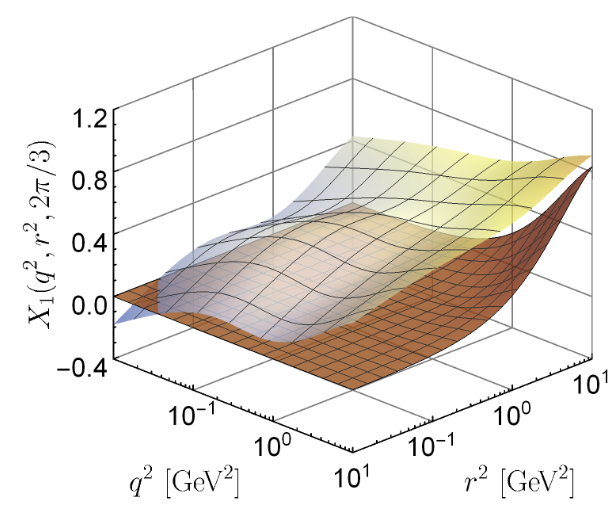 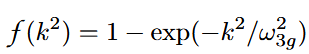 S.-S. Xu et al., Eur. Phys. J. A 55, 113 (Lett.) (2019).
yqcui@smail.nju.edu.cn, Perspective on the pseudoscalar glueball. Total pages (14)
8
Results
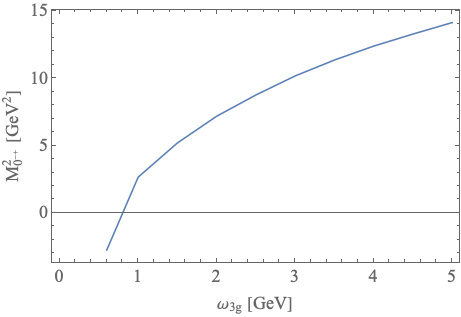 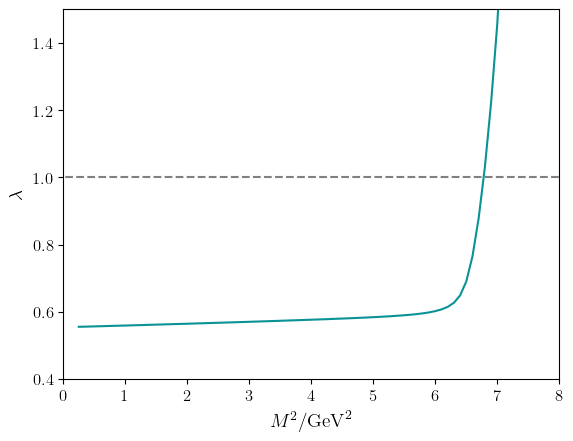 yqcui@smail.nju.edu.cn, Perspective on the pseudoscalar glueball. Total pages (14)
Eigenvalue curve
9
Lattice fit
Bethe-Salpeter equation:
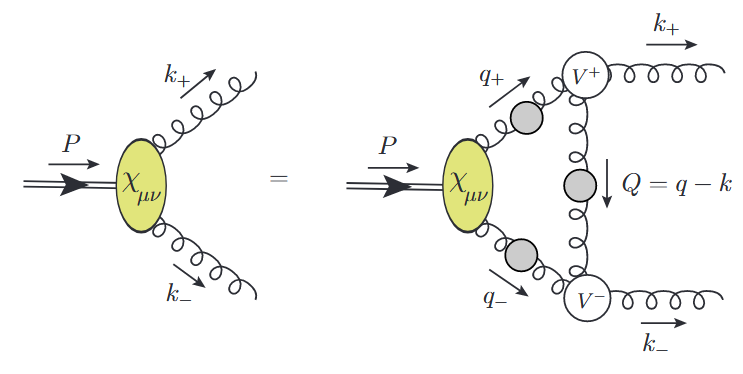 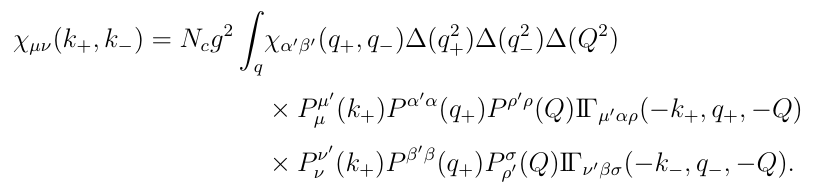 The transversely projected vertex:
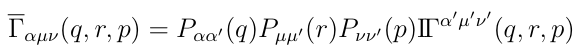 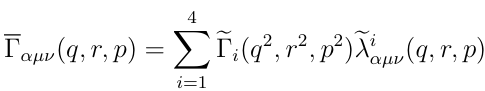 planar degeneracy
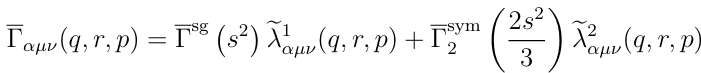 yqcui@smail.nju.edu.cn, Perspective on the pseudoscalar glueball. Total pages (14)
10
Lattice fit
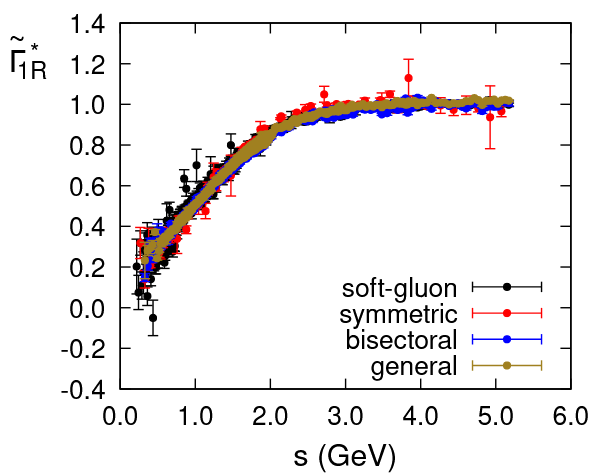 The lattice fit of three-gluon vertex:
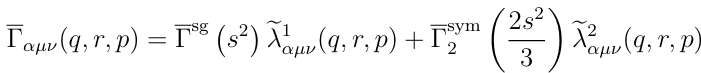 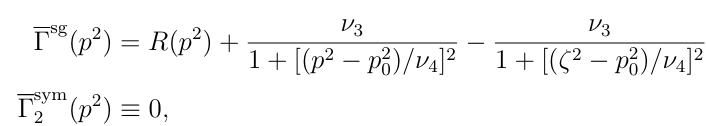 The lattice fit of gluon propagator in Landau gauge:
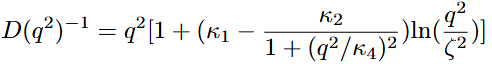 F. Pinto-Gomez, F. De Soto, and J. Rodrıguez-Quintero, Phys. Rev. D 110, 014005 (2024).
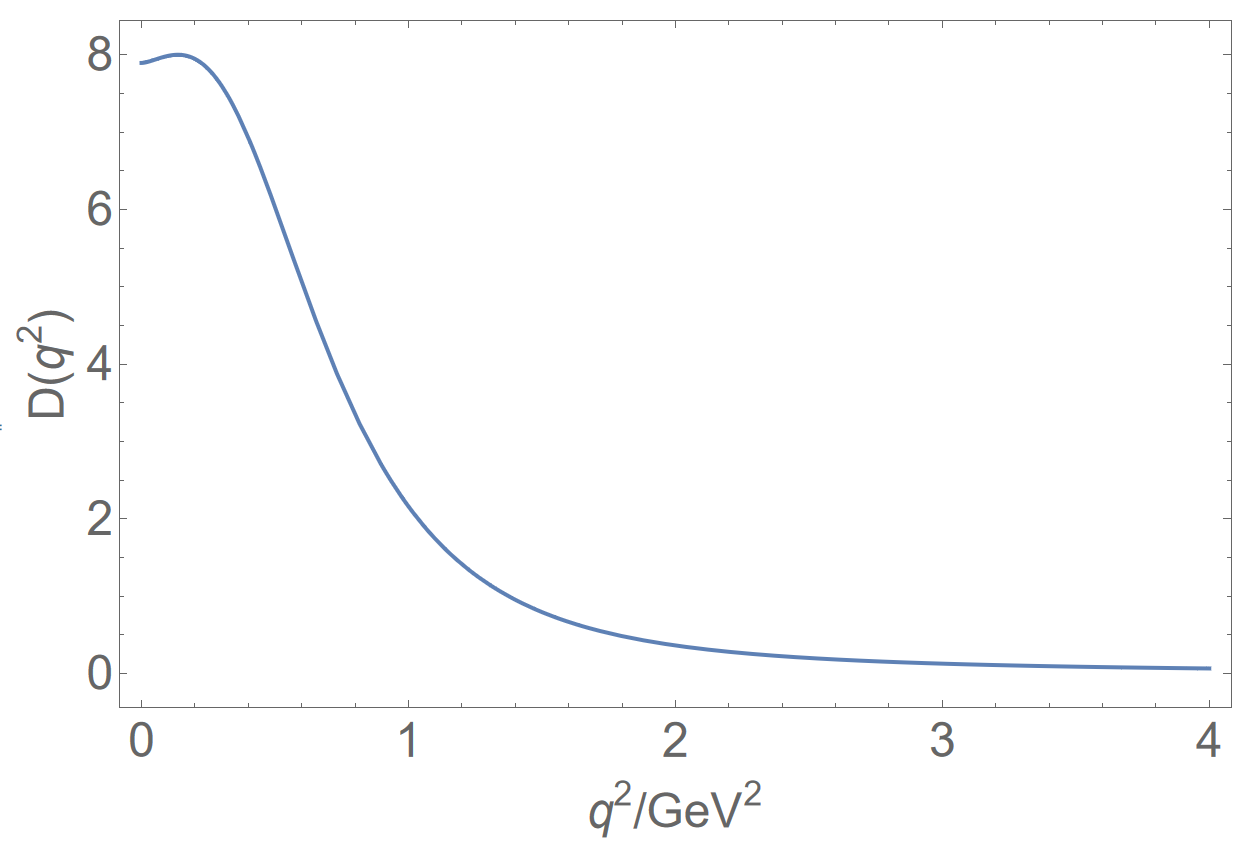 However, their behaviour in complex space is unstable and strange. So the extrapolation to time-like region of eigenvalue is necessary.
yqcui@smail.nju.edu.cn, Perspective on the pseudoscalar glueball. Total pages (14)
11
Extrapolation Methods
Padé Approximation
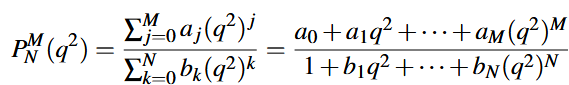 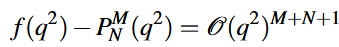 Schlessinger Point Method (SPM)
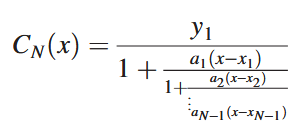 L. Schlessinger, Phys. Rev. 167, 1411 (1968).
Coefficients obtained recursively:
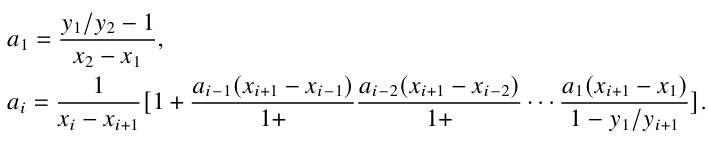 yqcui@smail.nju.edu.cn, Perspective on the pseudoscalar glueball. Total pages (14)
12
Preliminary (parameter-free) Prediction
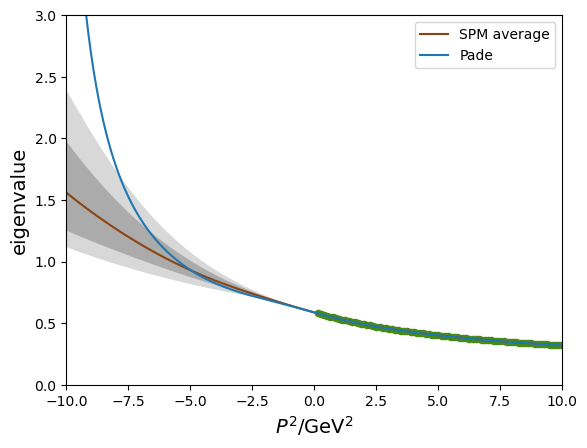 yqcui@smail.nju.edu.cn, Perspective on the pseudoscalar glueball. Total pages (14)
13
Summary
Thank you!
yqcui@smail.nju.edu.cn, Perspective on the pseudoscalar glueball. Total pages (14)
14